Aufgabengestaltung
Kanal und layout
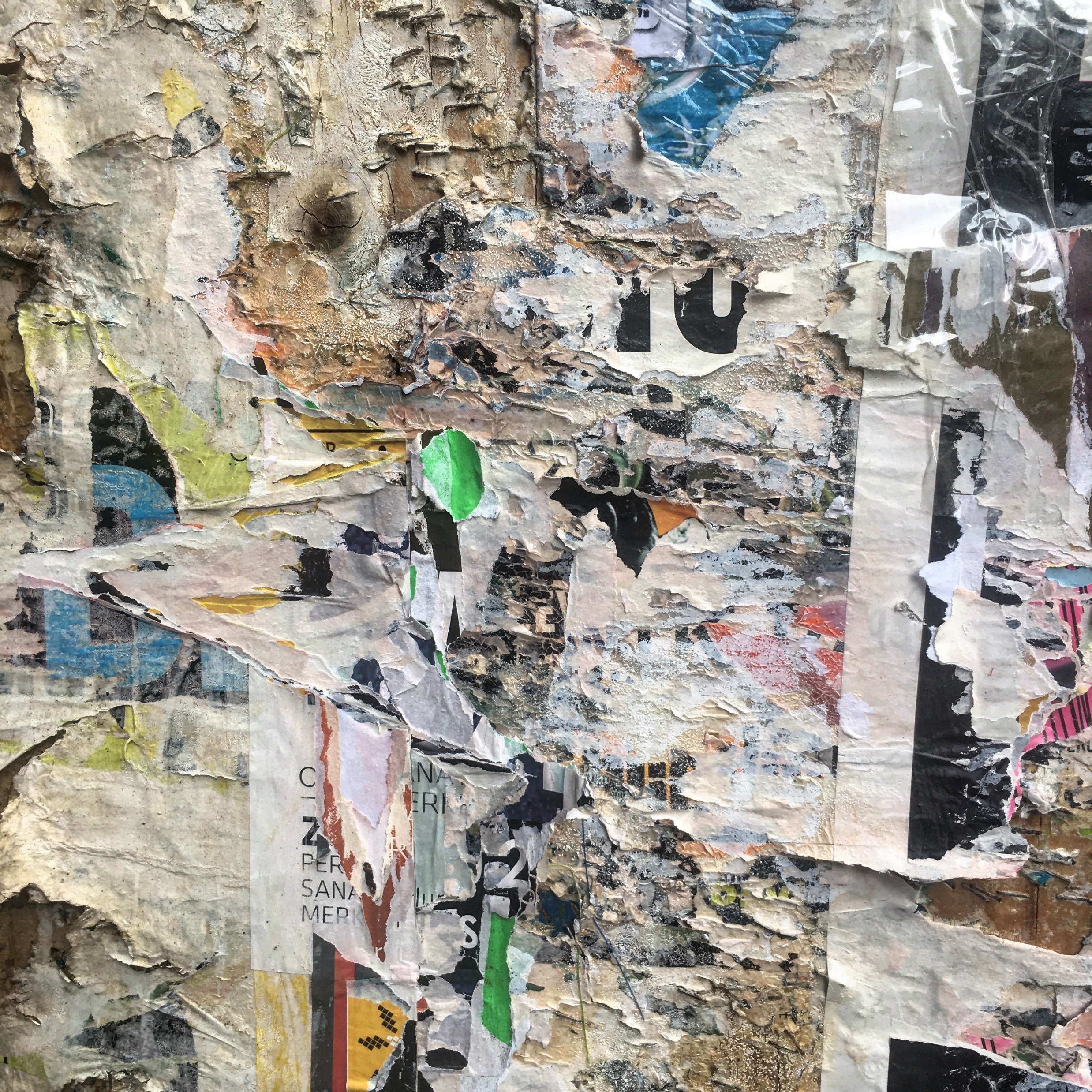 aufgabengestaltung – kanal und Layout
Funktionierende Strategien und hilfreiche Umstände in meiner Schulzeit:
Eindeutige, übersichtliche und immer auch schriftliche (bildliche, bei Nicht- und Erstlesenden) Aufgabenstellungen.
Arbeitsblätter und -hefte mit klarem, schlüssigem Aufbau, die Teilschritte voneinander trennen und linear bearbeitet werden können.
Was auch noch geholfen hätte:
Eindeutige, übersichtliche Aufgabenstellungen, bei Bedarf mit strukturierenden Zwischenschritten.
Arbeitsblätter und -hefte, in denen auf Unnötiges (Illustrationen ohne direkten Bezug, Sprechblasen wo keine nötig usw.) verzichtet und Farbe dezent eingesetzt wird.